PHÒNG GD & ĐT HUYỆN GIA LÂM
TRƯỜNG MẦM NON HOA SỮA
Lĩnh vực phát triển nhận thức
Đề tài: NBTN quả xoài - quả na
Lứa tuổi: 24-36 tháng
Đây là quả gì?
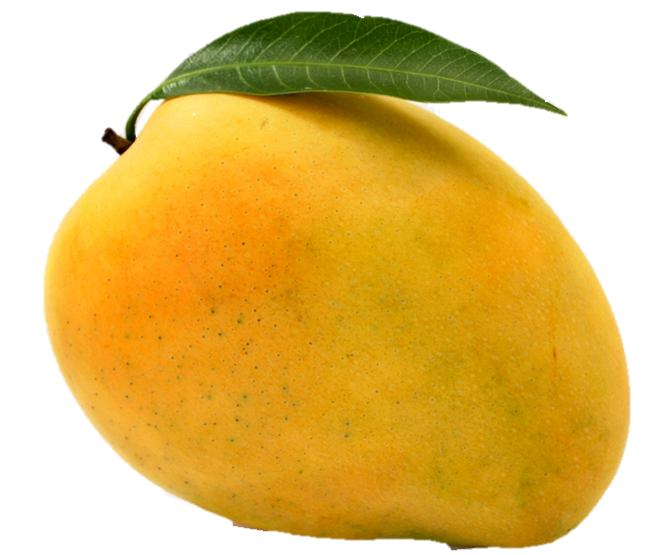 Quả gì đây?
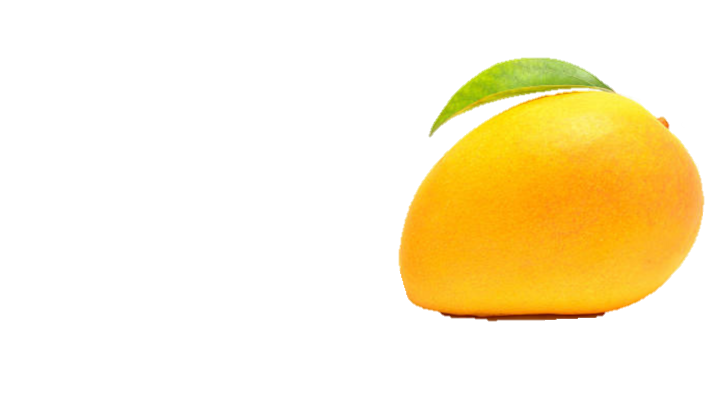 Quả xoài có màu gì?
Khi ăn quả chuối các con phải làm gì?
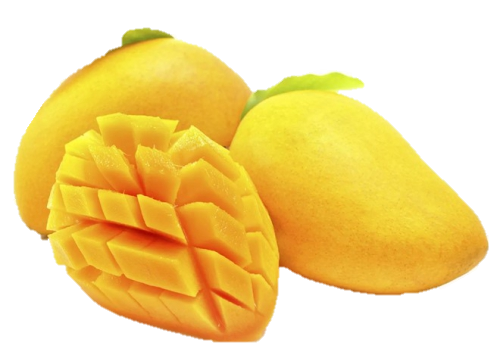 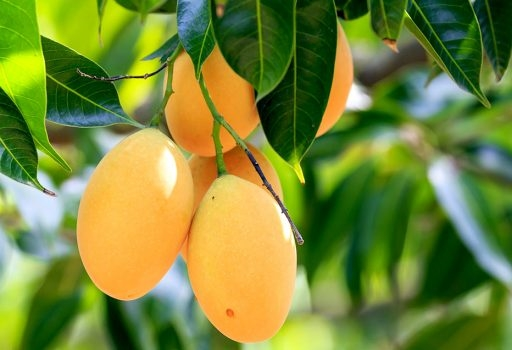 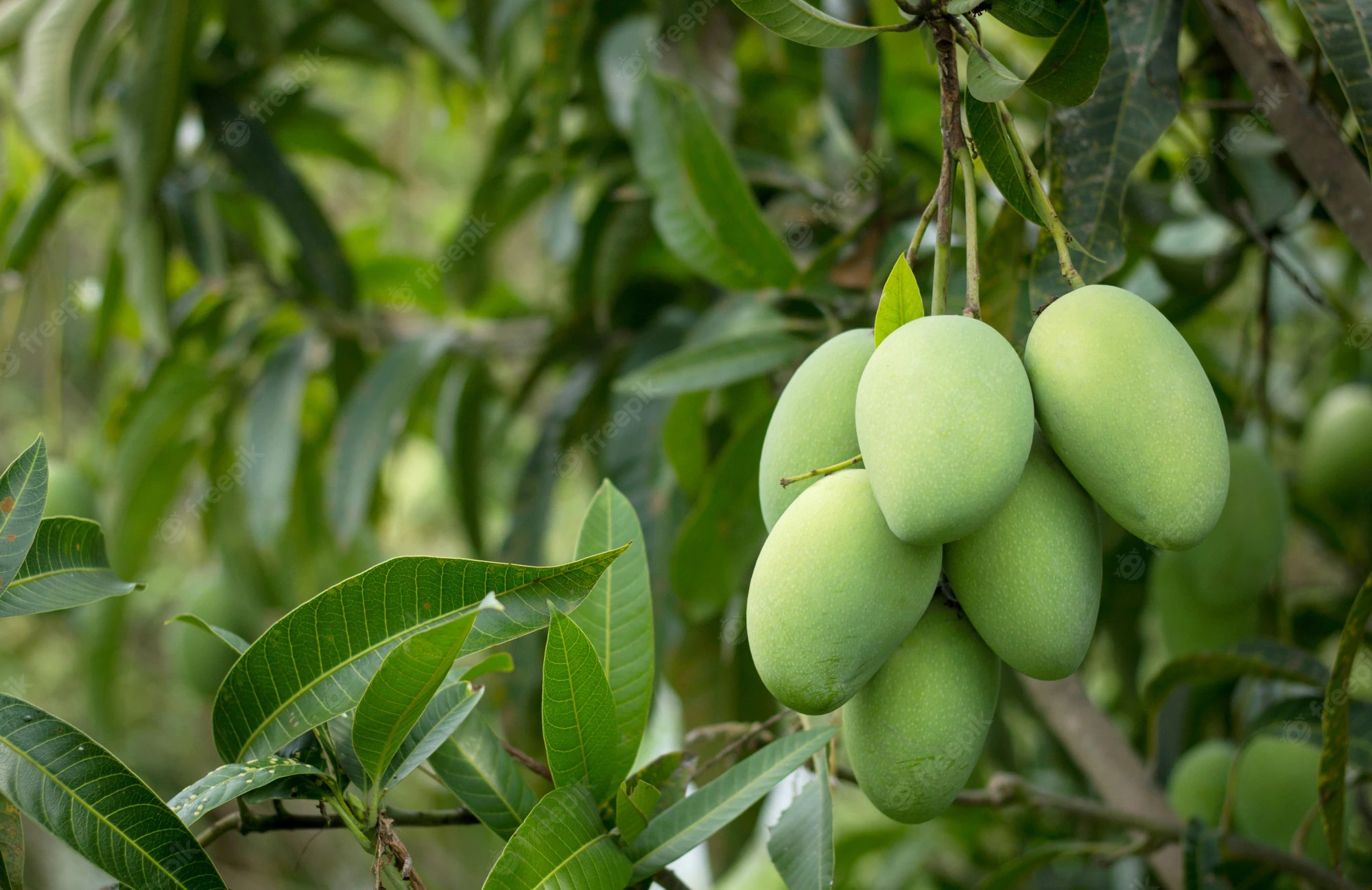 Còn đây là quả gì?
Quả gì đây?
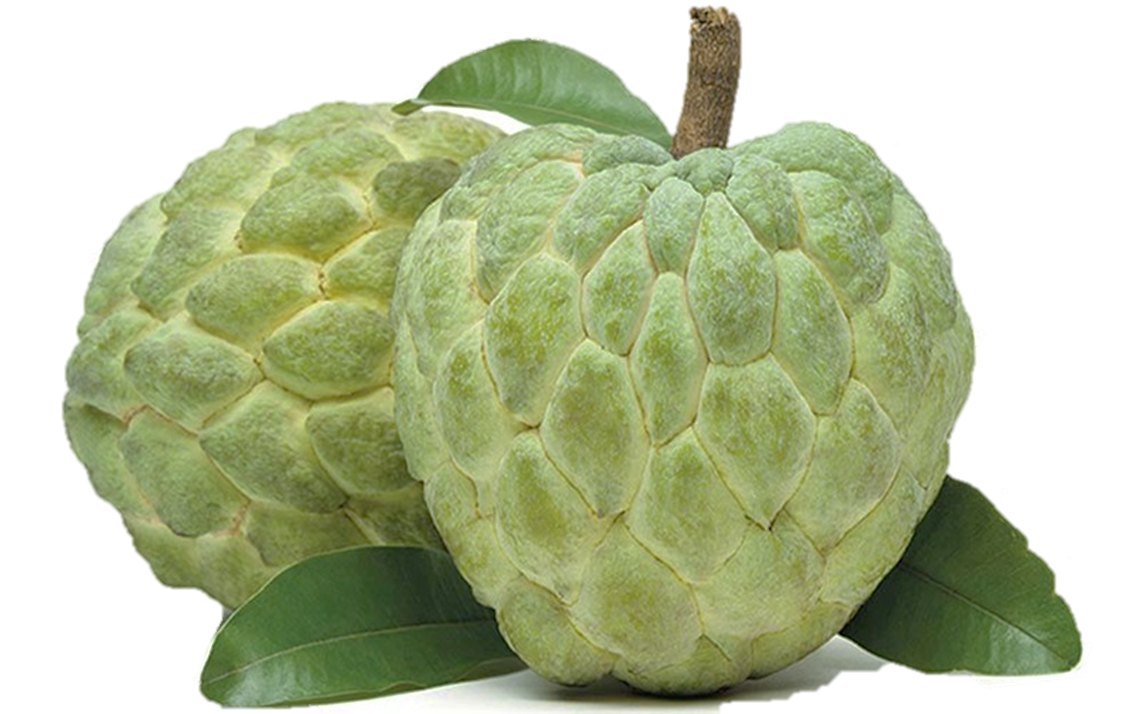 Để ăn được quả cam các con phải gì?
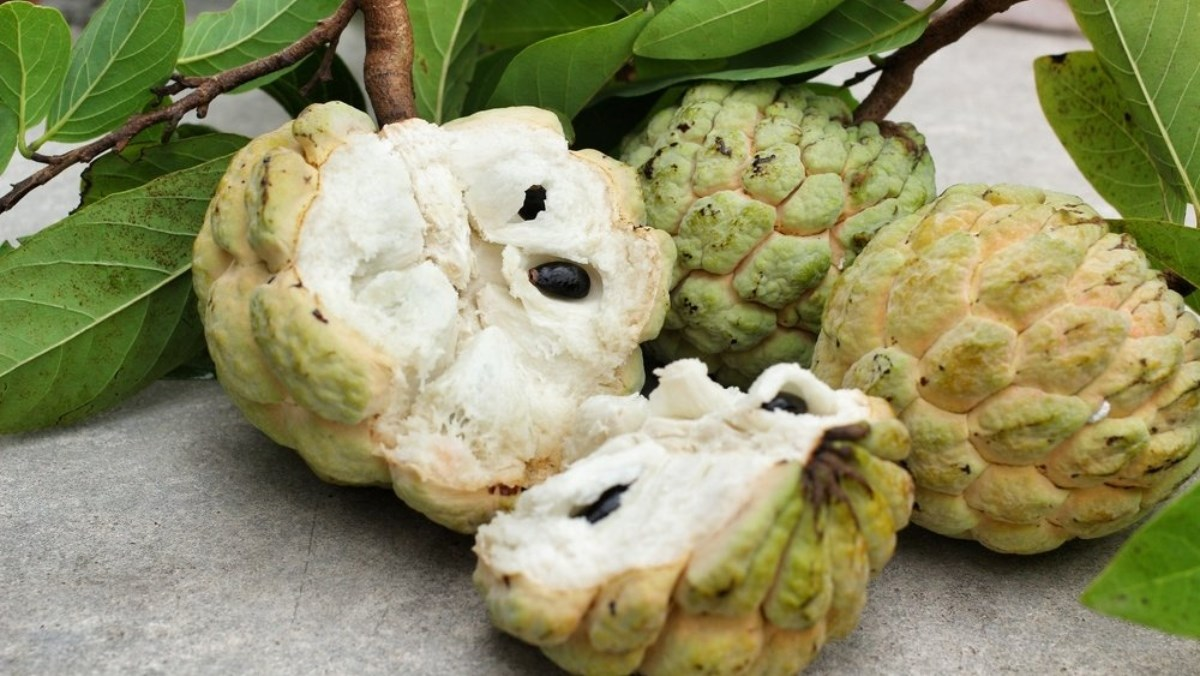 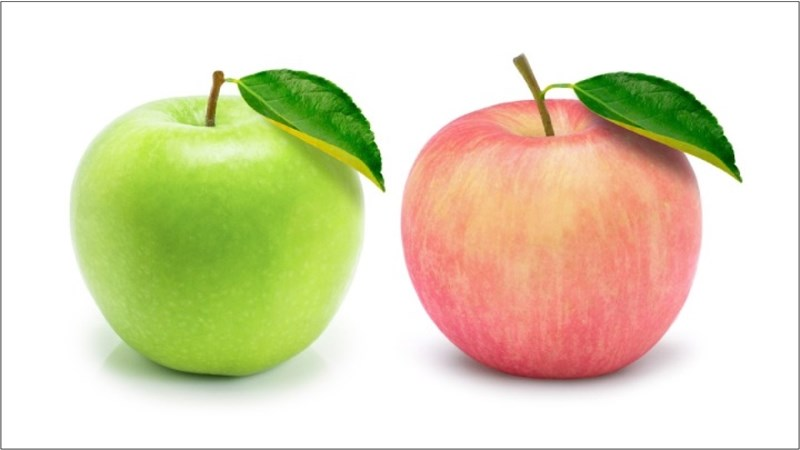 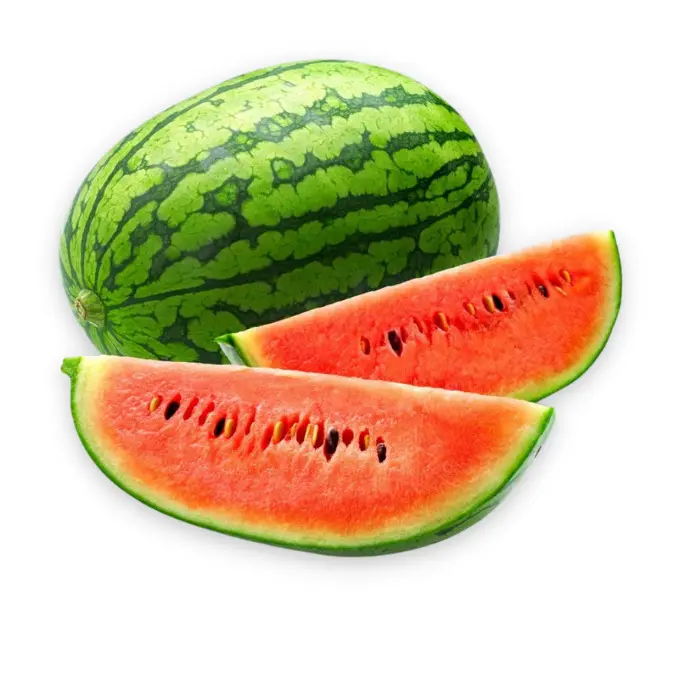 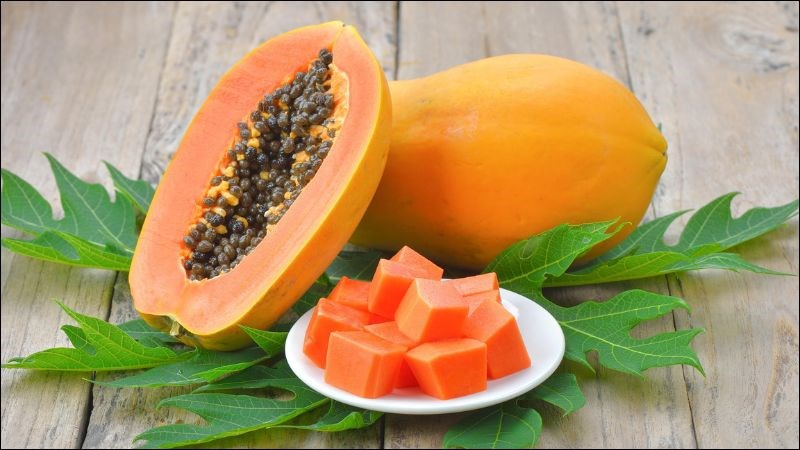 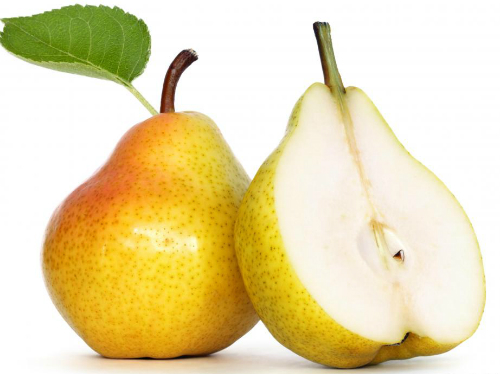 Trò chơi: Thi xem ai nhanh
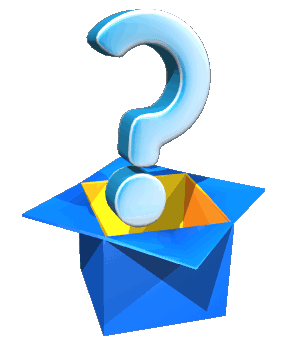 Quả gì màu xanh hình tròn ?
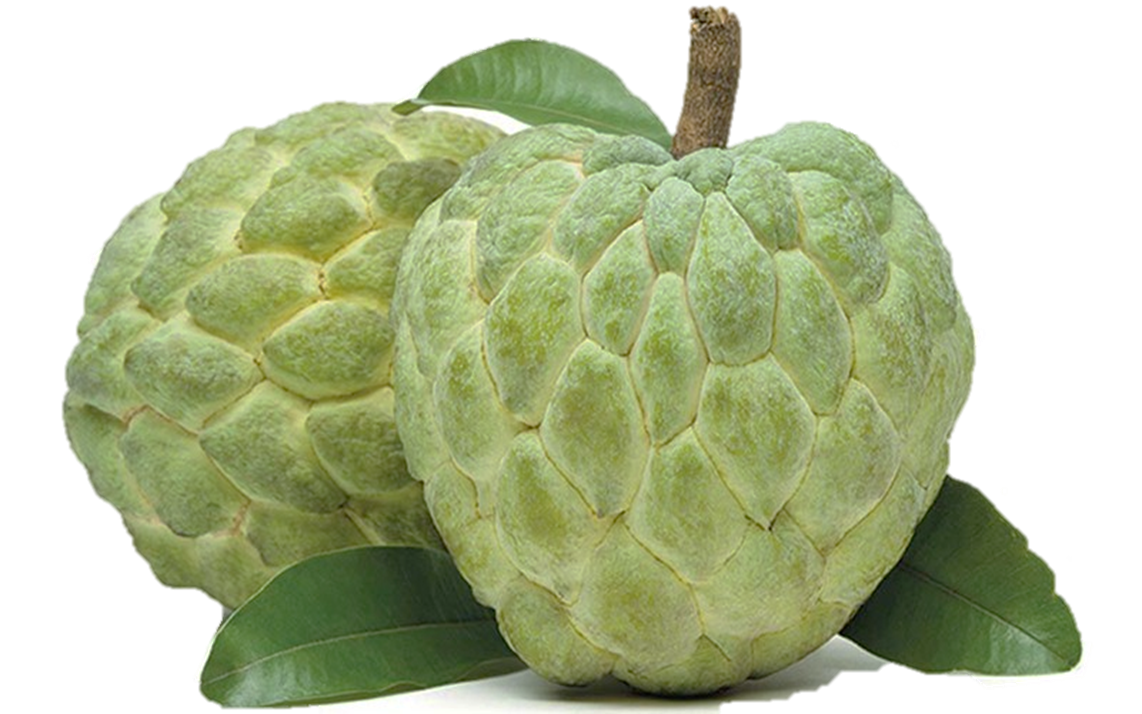 Quay lại
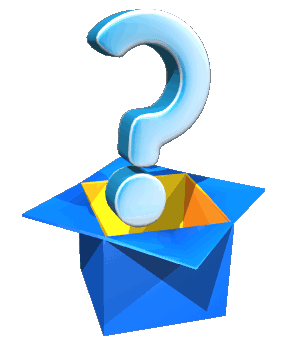 Quả gì màu vàng dài?
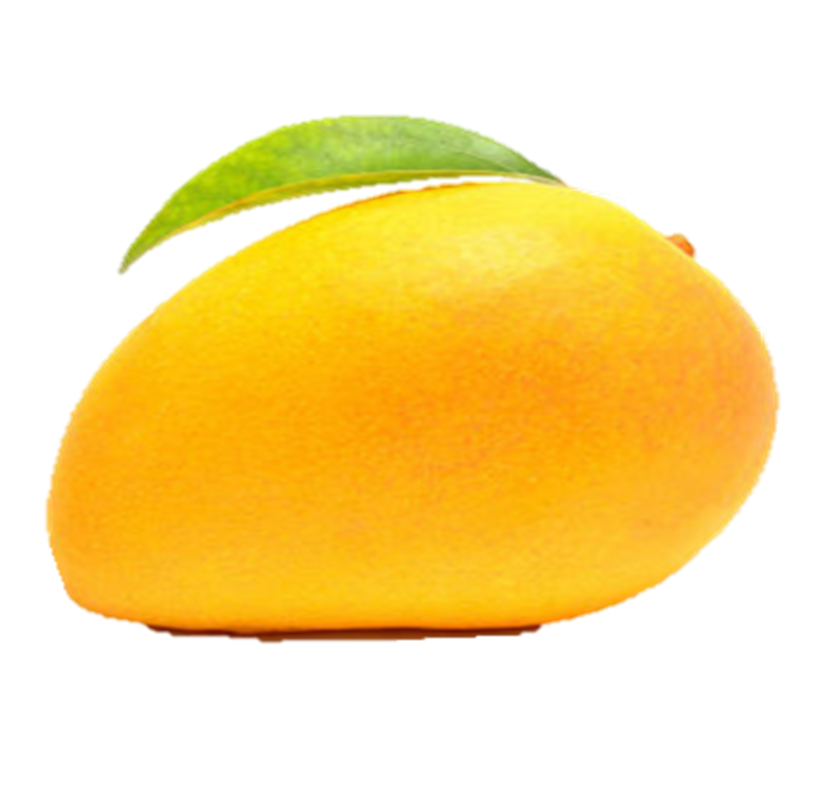 Quay lại
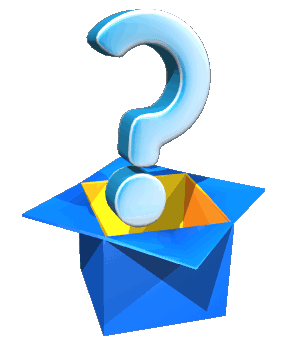 Quả xoài màu gì?
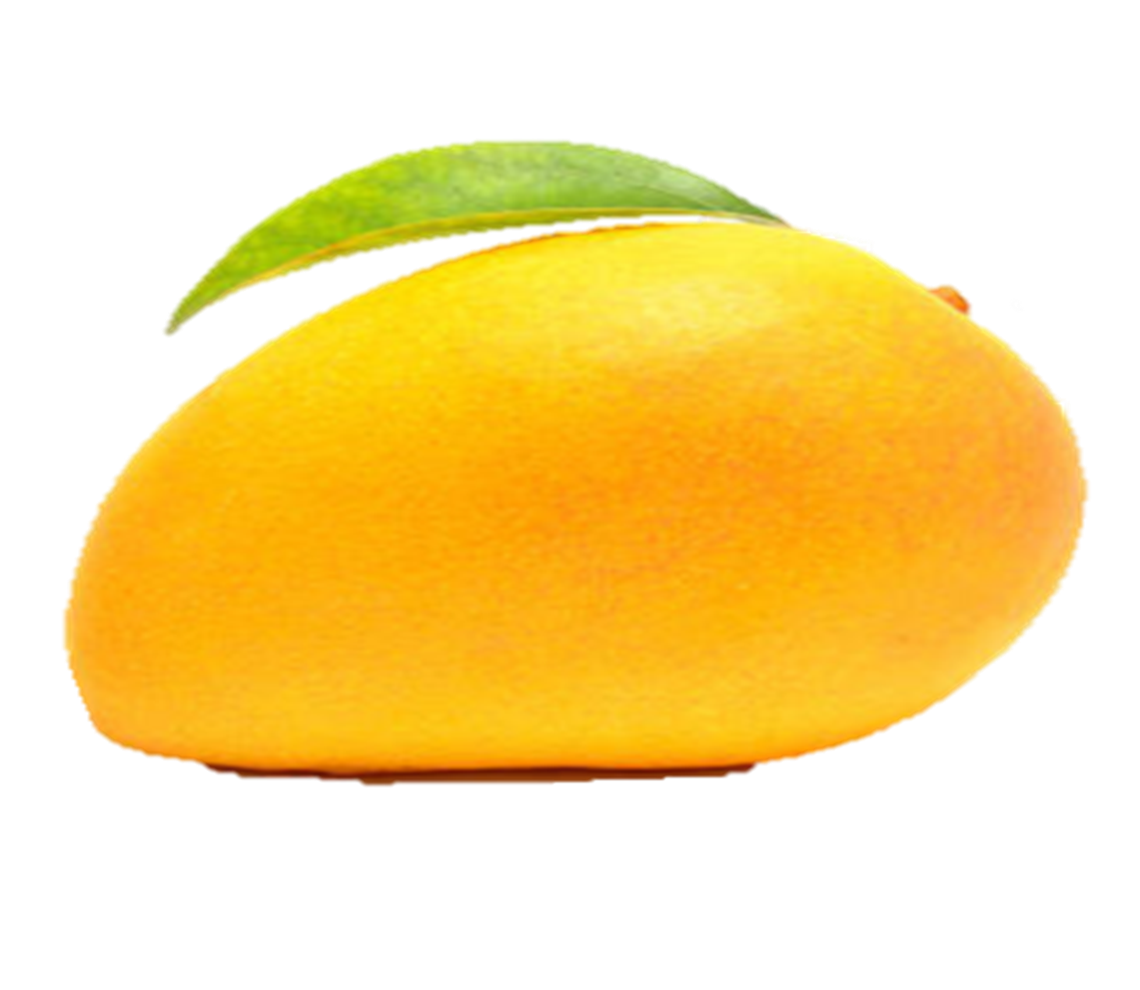 Quay lại
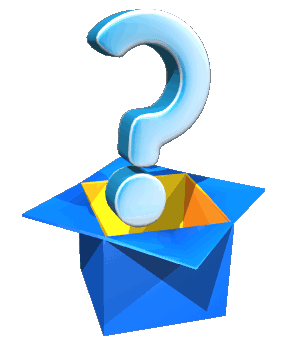 Quả na màu gì?
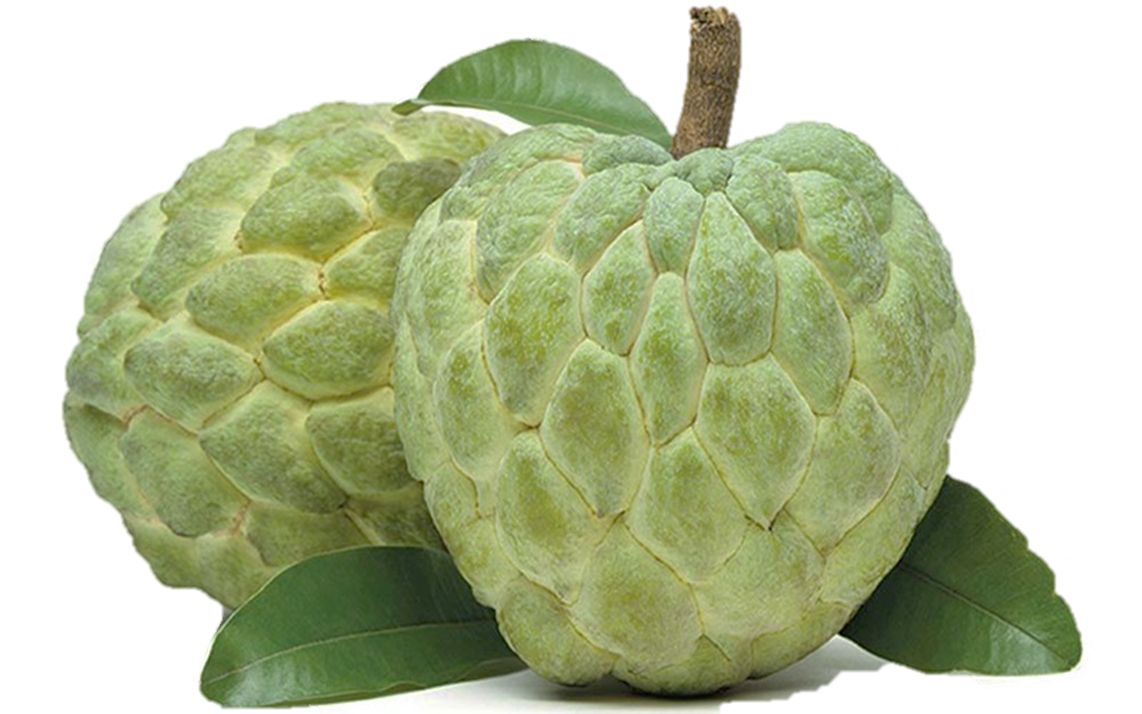 Quay lại
Thank you!